The Suzaku Pattern Programming Framework
Dr. Clayton Ferner
University of North Carolina Wilmington
Dr. Barry Wilkinson
University of North Carolina Charlotte
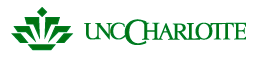 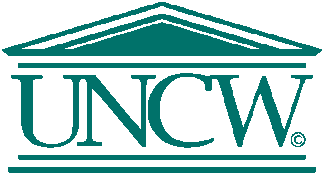 6th NSF/TCPP Workshop on Parallel and Distributed Computing Education (EduPar-16)
2016 IEEE International Parallel and Distributed Processing Symposium
Monday May 23rd, 2016
© 2016  B. Wilkinson/Clayton Ferner    Modification date May 12, 2016
Suzaku Pattern Programming Framework
Developed to create “pattern-based” parallel MPI programs without writing the MPI message-passing code implicit in the patterns. Typeless.
Focus is on teaching parallel programming.

Some Advantages

Better structured programs based upon established parallel design patterns
Less error prone.
Avoids complexities of MPI routines and simplifies programming.
Scalable and maintainable designs.
2
Parallel Design Patterns
Low-level message passing patterns

Point-to-point
Broadcast
Scatter
Gather
Allgather 
Master-slave
Higher level computational patterns

Static workpool
	(fixed task queue)
Dynamic workpool
	(variable task queue)
Pipeline
Stencil
All-to-all 
Generalized pattern (based upon a directed graph) ...
3
Suzaku Program Structure
int main (int argc, char **argv ) {
	int p, ...       // variables declaration and initialization



	SZ_Init(p); // initialize environment, sets p to number of processes
	
	...				

	SZ_Parallel_begin 	// parallel section
	
	…	
	
	SZ_Parallel_end;
	
	... 	
	
	SZ_Finalize();
	return(0);
}
All variables declared here duplicated in each process.       All initializations here apply to all copies of the variables.
After call to SZ_Init() only master process executes code, until a parallel section.
After SZ_Parallel_begin, all processes execute code, until SZ_Parallel_end
Only master process executes code here.
Similar to OpenMP but using processes instead of threads.
4
Point-to-point Pattern
int main(int argc, char *argv[]) {
	char m[20], n[20];
	int p, x, y, xx[5], yy[5]; 						
	double a, b, aa[10], bb[10], aaa[2][3], bbb[2][3];
	...
	SZ_Init(p);			// initialize environment
	SZ_Parallel_begin	 	// parallel section - from proc 0 to proc 1:
			SZ_Point_to_point(0, 1, m, n);  		// send a string
			SZ_Point_to_point(0, 1, &x, &y); 		// send an int
			SZ_Point_to_point(0, 1, &a, &b);  		// send a double
			SZ_Point_to_point(0, 1, xx, yy);  		// send 1-D array of ints
			SZ_Point_to_point(0, 1, aa, bb);  		// send 1-D array of doubles
			SZ_Point_to_point(0, 1, aaa, bbb); 		// send 2-D array of doubles
	SZ_Parallel_end;		// end of parallel section
	...
	SZ_Finalize(); 
	return 0;
}
Data size: Does not have to be specified.
Data type: Does not have to be specified - char, int, double,1-D arrays of chars, ints, & doubles, & multi-dimensional arrays of doubles allowed.
5
Matrix Multiplication using Master-slave Pattern with Low-level Patterns
#define N 256
int main (int argc, char *argv[] ) {
	int i, j, k, p, blksz;
	double A[N][N], B[N][N], C[N][N], sum;
	SZ_Init(p);
	...	
	SZ_Parallel_begin
		blksz = N/p; 		      // assumes N is a multiple of p
		double A1[blksz][N], C1[blksz][N];
		SZ_Scatter(A,A1);  	      // scatter blksz rows of A array
		SZ_Broadcast(B); 	      // broadcast B array
		for (i = 0; i < blksz; i++)      // matrix multiplication.
		  for (j = 0; j < N; j++) {
			  sum = 0;
			  for (k = 0; k < N; k++) 
					  sum += A1[i][k] * B[k][j];
			  C1[i][j] = sum;
		  }			
		SZ_Gather(C1,C);	      // gather results, blksz rows of C1
	SZ_Parallel_end;
		... 	
	SZ_Finalize();
	return 0;
}
Slaves
Master
Data size - determined by size of destination.
Arrays can be static or variable length but not dynamic.
6
Higher Level Patterns - Workpool Pattern
Very widely applicable pattern
Slaves/Workers
Master gives each slave a task from task queue

Once a slave returns result for a task, it is given another task from task queue, until queue empty

Creates load-balancing quality
Result
Another task if task queue not empty
Task from task queue
Aggregate answers
Task queue
Master
7
Workpool Interface
Programmer implements four routines, init(), diffuse(), compute(), and gather().
init() initializes number of tasks, and size of tasks and results.

Three phases:

1. Master sends data to slaves	(diffuse)

 2. Slaves performs computations    	(compute)

 3. Master gathers results for slaves
	(gather)
Slaves
Diffuse
Compute
Gather
Master
Message passing done by framework
8
Workpool Version 1 Program Structure
void init (int *T, int *D, int *R) {
	...
}
void diffuse (int *taskID,double output[D]) {
	...
}
void compute( int taskID, double input[D], double output[R]) {
			...
}
void gather (int taskID, double input[R]) {
			...
}
int main(int argc, char *argv[]) {
	int P; …		
	SZ_Init(P); ...	
	SZ_Parallel_begin
			SZ_Workpool(init, diffuse, compute, gather);
	SZ_Parallel_end;
		... 			// final results
	SZ_Finalize(); 
	return 0;
}
Provided by framework
By framework
By framework
In version 1, tasks and results limited to 1-D arrays of doubles.
Function parameters can be re-named to accommodate multiple workpools.
9
Workpool Version 2
Task data and results can be multiple items of different sizes and types.

 SZ_put() to pack data into tasks and results
 SZ_get() to retrieve the data.

Size - does not need to be specified.
Type - does not need to be specified.
Allowed: char, int, double,1-D arrays of chars, ints, & doubles, & multi-dimensional arrays of doubles. 

Modeled on our earlier Java-based Seeds pattern programming framework but using MPI pack/unpack mechanism internally.
10
Program using Suzaku Workpool Version 2
void init(int *tasks) {  // sets # of tasks
	*tasks = 4;			
}
void diffuse(int taskID) {
	char w[] = "Hello World";
	int x; 		
	double y = 5678, z[2][3];
	…
	SZ_Put("w",w);
	SZ_Put("x",&x);
	SZ_Put("y",&y);
	SZ_Put("z",z);
}
void compute(int taskID) {  
	char w[12] = "-----------"; 
	int x = 0;
	double y = 0, z[2][3];
	SZ_Get("z",z);
	SZ_Get("x",&x);
	SZ_Get("w",w);
	SZ_Get("y",&y);
	… // compute
	SZ_Put("xx",&x);
	SZ_Put("yy",&y);
	SZ_Put("zz",z);
	SZ_Put("ww",w);
}
void gather(int taskID) {	
	char w[12] = "-----------";
	int x = 0;
	double y = 0, z[2][3];
	…
	SZ_Get("ww",w);
	SZ_Get("zz",z);
	SZ_Get("xx",&x);
	SZ_Get("yy",&y);
	return;
}
int main(int argc, char *argv[]) {
	int p;		
	SZ_Init(p);
		…
	SZ_Parallel_begin
		SZ_Workpool2(init,diffuse,compute,gather);
	SZ_Parallel_end;
		…
	SZ_Finalize(); 
	return 0;
}
Data input and output parameters not needed
11
Workpool Version 3“Dynamic Workpool”
New tasks can be added to task queue during the computation as might be needed for problems such as the shortest path problem.

SZ_Insert_task() provided to add tasks to the task queue.

SZ_Put() and SZ_Get() available from version 2 to add data to tasks and results.
12
#define N 6		// number of nodes
int w[N][N], dist[N], newdist_j; 
void init(int *T) { 
	… 									// initialize dist[], w[][]
	SZ_Master {
		SZ_Insert_task(0); // insert first node
	}
}
void diffuse(int taskID) { // put curr. distances
	SZ_Put("dist",dist);	// from array dist[]
}
void compute(int taskID) {
	int i, j, new_tasks[N];  
	SZ_Get("dist",dist); 	// update dist[]
	for (i = 0; i < N; i++) new_tasks[i] = 0;
	i = 0;
	for (j = 0; j < N; j++)  {	// Moore’s algorithm
		if (w[taskID][j] != -1) {		
			newdist_j = dist[taskID] + w[taskID][j];  		
			if (newdist_j < dist[j]) {		
				dist[j] = newdist_j;
				if (j < N-1) {  // do not add last vertex
			   	new_tasks[i] = j; 
					i++;
	} } } }
	SZ_Put("result",new_tasks);
	SZ_Put("dist",dist); 
}
Shortest Path Problem using Dynamic Workpool
void gather(int taskID) {
	int i,dist_recv[N],new_tasks[N]; 
	SZ_Get("result",new_tasks);  // get 1st task
	SZ_Get("dist",dist_recv);
	for (i = 0; i < N; i++) 
		if (dist_recv[i] < dist[i]) dist[i] = dist_recv[i];   	
	for (i = 0; i < N; i++)
		if (new_tasks[i] != 0) 
       SZ_Insert_task(new_tasks[i]);
}
int main(int argc, char *argv[]) {
	int p;					
	SZ_Init(p);
 	…
	SZ_Parallel_begin
		SZ_Workpool3(init,diffuse,compute,gather);
	SZ_Parallel_end;			
	… 										// print final results in dist[]
	SZ_Finalize(); 
	return 0;
}
13
Iterative Synchronous Patterns
When a pattern is repeated until some termination condition occurs.
Synchronization at end of each iteration, to establish termination condition, often a global condition.
Note two patterns merged together sequentially if we call iteration a pattern.
Pattern
Check termination condition
Repeat
Stop
14
Sorting using Suzaku Pipeline
#define N 1	// Size of data being sent
#define P 4	// Number of procs and numbers
void init(int *T, int *D) { 
	*T = 4; 				// number of tasks
	*D = 1; 			// number of doubles in each task
	srand(999);
}
void diffuse (int taskID, double output[N]) {	
	if (taskID < P) output[0] = rand()% 100; 
	   else output[0] = 999; // otherwise terminator
}
void compute(int taskID, double input[N], 
                                         double output[N]) {  
	static double largest = 0;
	if (input[0] > largest) { 
		output[0] = largest; 
		largest = input[0];
 	} else {
		output[0] = input[0]; 
	} 
}
void gather(int taskID, double input[N]) { 
	if (input[0] == 999) SZ_terminate();
}
Slaves
Result
int main(int argc, char *argv[]) {
	int p;				
	SZ_Init(p);
	…	
	SZ_Parallel_begin		
		SZ_Debug();
		SZ_Pipeline(init,diffuse,compute,gather);
	SZ_Parallel_end;	
	…
	SZ_Finalize(); 
	return 0;
}
Master
Check termination condition
Repeat
Stop
Same interface with init(), diffuse(), compute(), gather().
15
Suzaku Generalized Pattern Concept
Connection graph
Destination
Defines pattern and destination location
Rather than implement every pattern in a unique way, a “connection” graph specifies pattern and location in destination array for messages.

Then a “generalized send” routine  sends data to all connected  processes.

Of course one has to avoid messaging deadlock in the Suzaku implementation.
Source
Master
Slaves
Broadcast, scatter, gather
Repeat
Check termination condition
Stop
16
connection_graph[source][destination]

	-1 	No connection
	x 	A connection and destination row, i.e. input[x][N].
SZ_Generalized_send(output, input)
output[N]
input[P][N]
Source processes
output[N]
Destination process
17
Example using Generalized Pattern
Iterative Synchronous Stencil Pattern
All nodes can communicate with only neighboring nodes
Applications:

Solving Laplace’s/heat equation - perform number of iterations to converge on solution.
Check termination condition
Repeat
Stop
18
Program Segment for 2-dimensional Heat Distribution Problem
SZ_Parallel_begin	// parallel section, all processes do this
	SZ_Pattern_init("stencil",1);		// set up slave interconnections
	SZ_Broadcast(pts);			// initial values in each process
	…									// copy into B[][]
	for (t = 0; t < T; t++) {			// compute values over time T
		A[0] = 0.25 * (B[0][0]+B[1][0]+B[2][0]+B[3][0]);	// computation
	   	SZ_Generalized_send(A,B); 	// sent compute results in A to B 
	}
	SZ_Gather(A, C);			// collect results into C
SZ_Parallel_end;	// end of parallel
This example is simplified where each slave handles just one point.
Normally each slave would handle a block of points.
19
Classroom Experiences
Possible ways to use pattern approach:

Bottom-up approach – OpenMP and MPI first then patterns and Suzaku
or
Top-down approach – Patterns and Suzaku first and OpenMP and MPI later (or not even learn at all).

We found bottoms-up approach best for a full senior undergraduate parallel programming course, after trying both.


Lower-level programming courses
Top-down approach advantages:
Instills good software engineering principles
OpenMP and MPI do not need to be covered at all.
    Can be left for a later course.
20
UNC-Charlotte Pattern-based Parallel Programming Course, Spring 2015 and Fall 2015
Online senior undergraduate/graduate course. Spring 2015: 65 students, Fall 2015: 62 students, about half undergraduate.
VirtualBox VM with software pre-installed for use by students on their own computer. Access to dept. cluster for final testing. 
Seven 2-week programming assignments.
Fifth assignment on Suzaku (astronomical N-body problem). after OpenMP and MPI assignments.

Students asked in their assignment report to give evaluation comparing and contrasting using Suzaku with MPI, and to describe their experiences and opinions, and give any suggestions for improvement.
21
Student Feedback

Spring 2015: 28 responses, all but one highly positive. 
Fall 2015: 47 responses, all but three responses highly positive

Some comments
“easier to use” 
“user friendly”
“less time to write code” 
“more concise”
 “using Suzaku was a lot of fun” 

Disadvantages mentioned:
Data type had to be a double (Spring 2015)
Need more documentation and understanding Suzaku

However, overwhelmingly, students appreciated ease that parallel programs could be constructed with patterns.
22
Acknowledgements
This project is funded by the National Science Foundation under grant "Collaborative Research: Teaching Multicore and Many-Core Programming at a Higher Level of Abstraction"  #1141005/1141006 (2012-2015). Any opinions, findings, and conclusions or recommendations expressed in this material are those of the authors and do not necessarily reflect the views of the National Science Foundation.
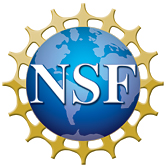 Questions